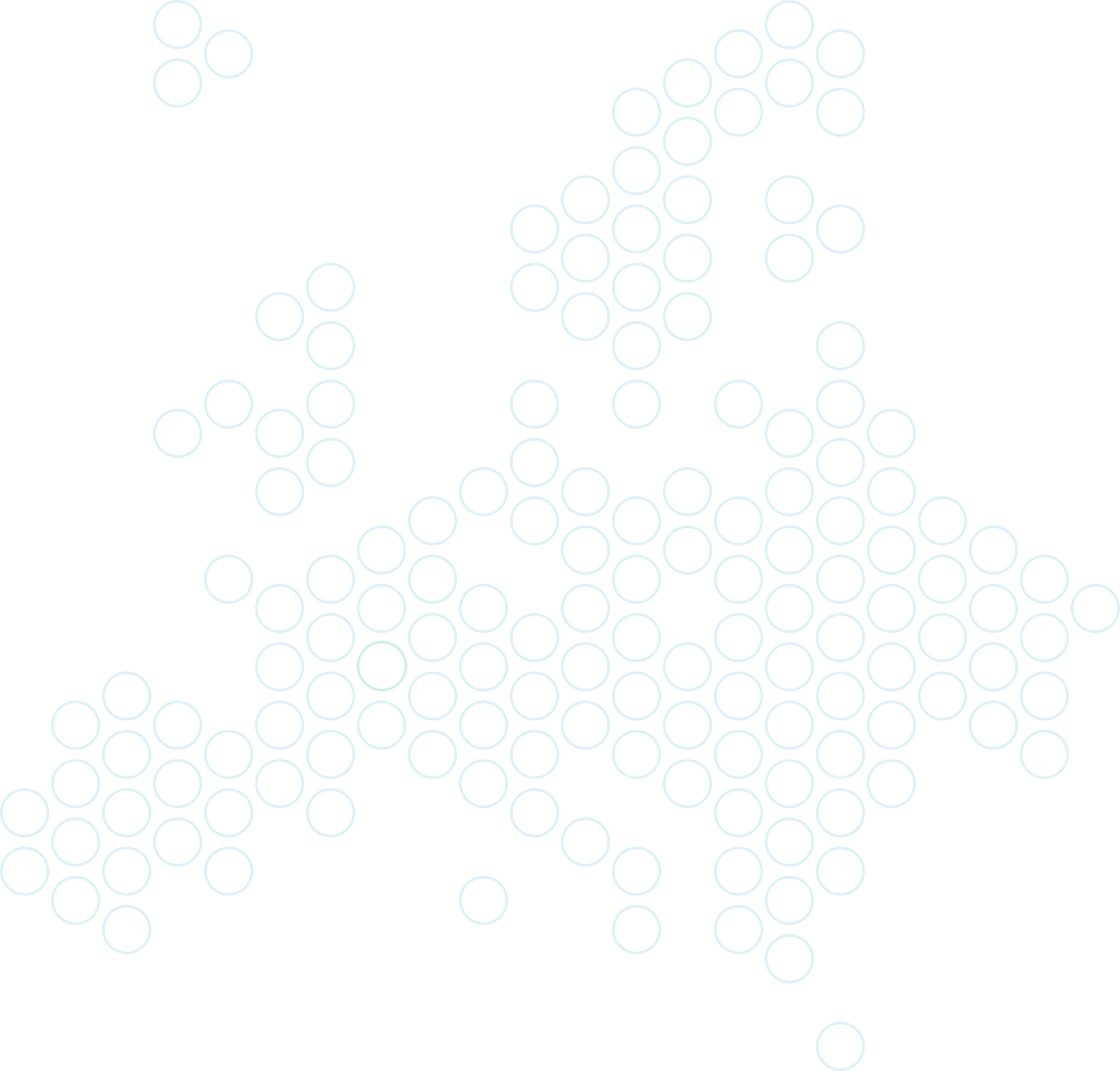 Development of a Plant-Based Alternative to Animal Milk from Chickpeas (Cicer arietinum L.)
Presented by: Sarra SAMMOUD
“Laboratory of Innovation and Valorization for Sustainable Food Industry, Higher school of food industries of Tunis (ESIAT)”
author, institution$
Second Annual FORTHEM conference
FORTHEM – Connecting Worlds of Science and Society
January 29-31, 2025
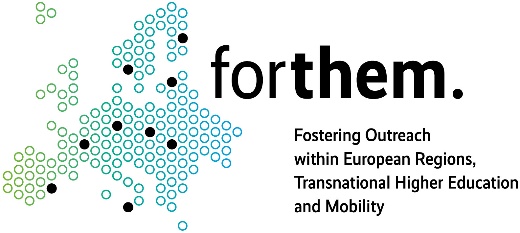 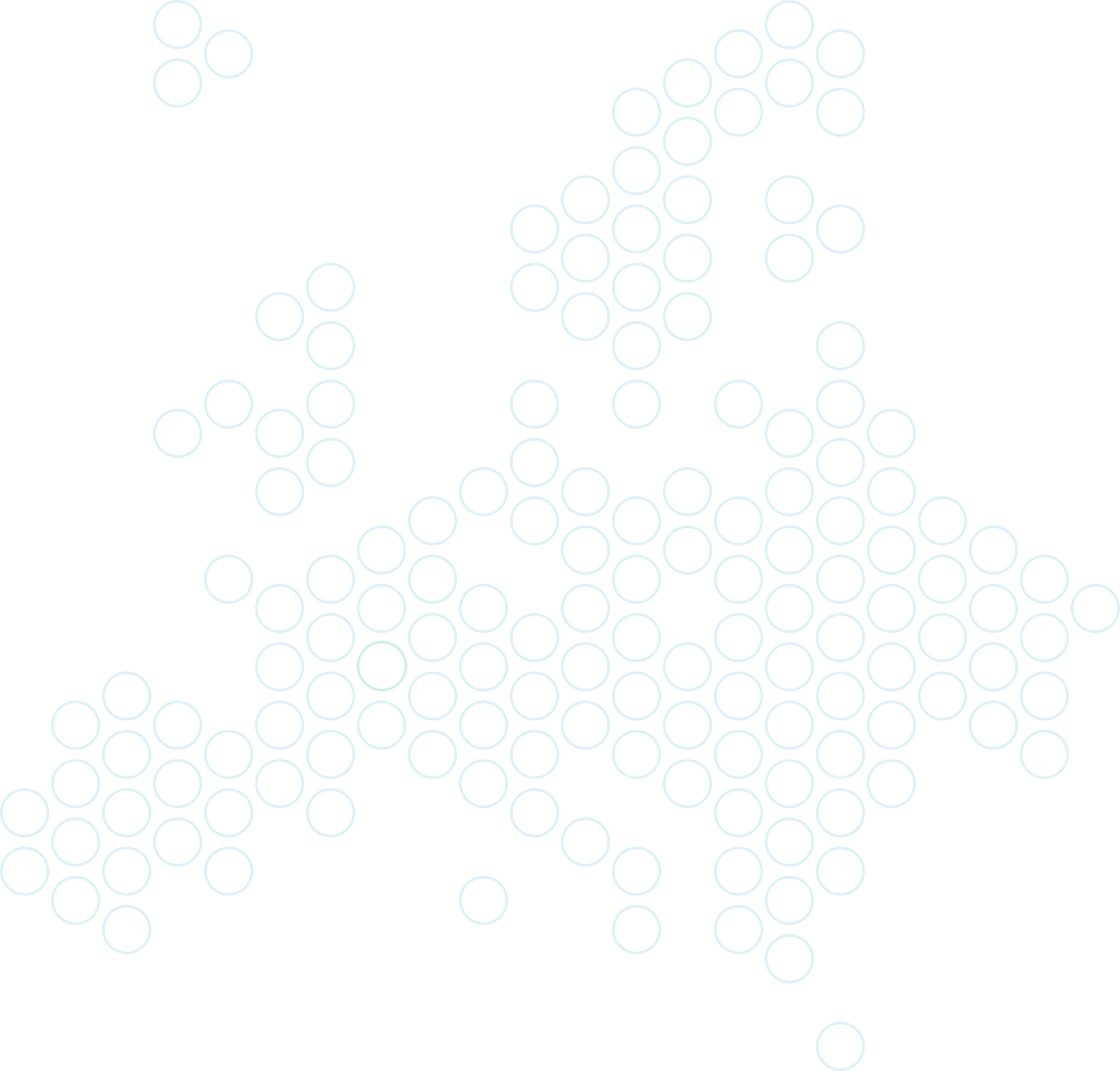 01
02
Introduction, issues and work’s aims
Plan
Chickpea milk’s extraction
Chickpea milk’s characterization
Conclusion
03
04
Second Annual FORTHEM conference
FORTHEM – Connecting Worlds of Science and Society
January 29-31, 2025
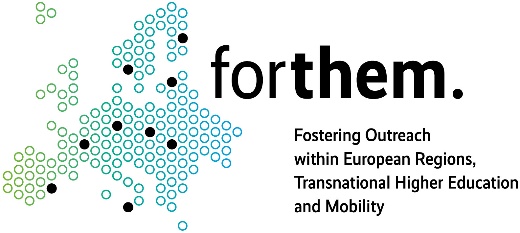 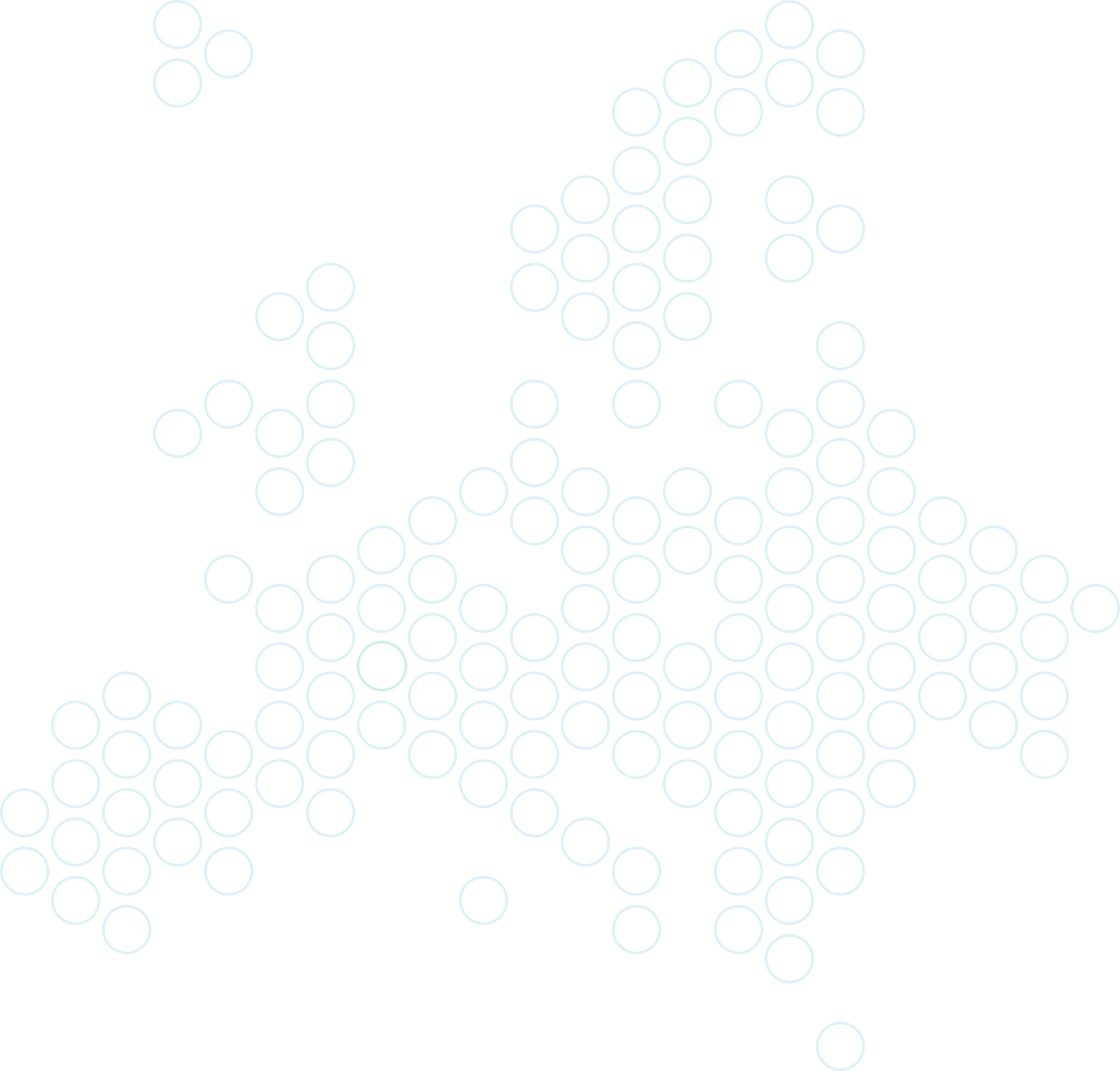 Introduction, issues and work’s aims
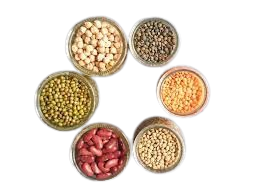 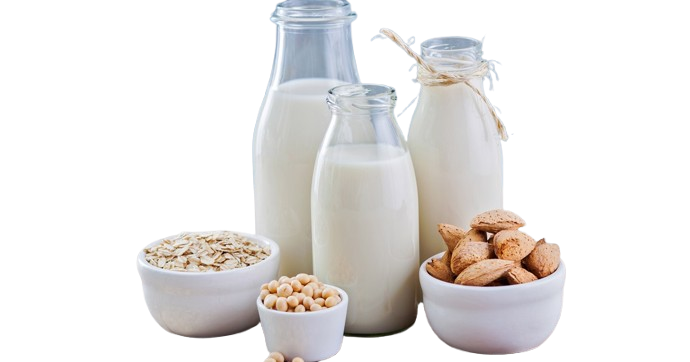 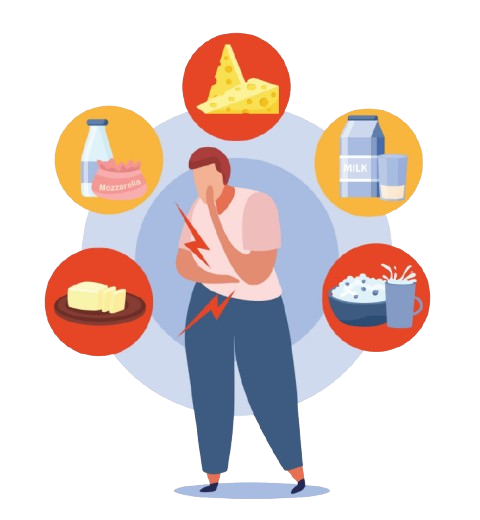 Surching for other alternatives
Lactose intolerance
Plant-based milk
 In this work, we studied an innovative extraction of a plant-based milk based on chickpeas.
Second Annual FORTHEM conference
FORTHEM – Connecting Worlds of Science and Society
January 29-31, 2025
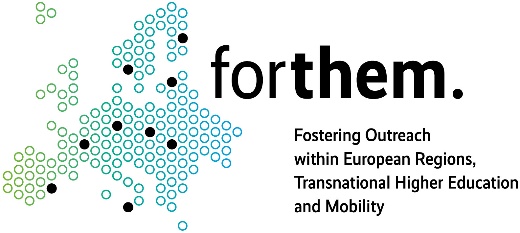 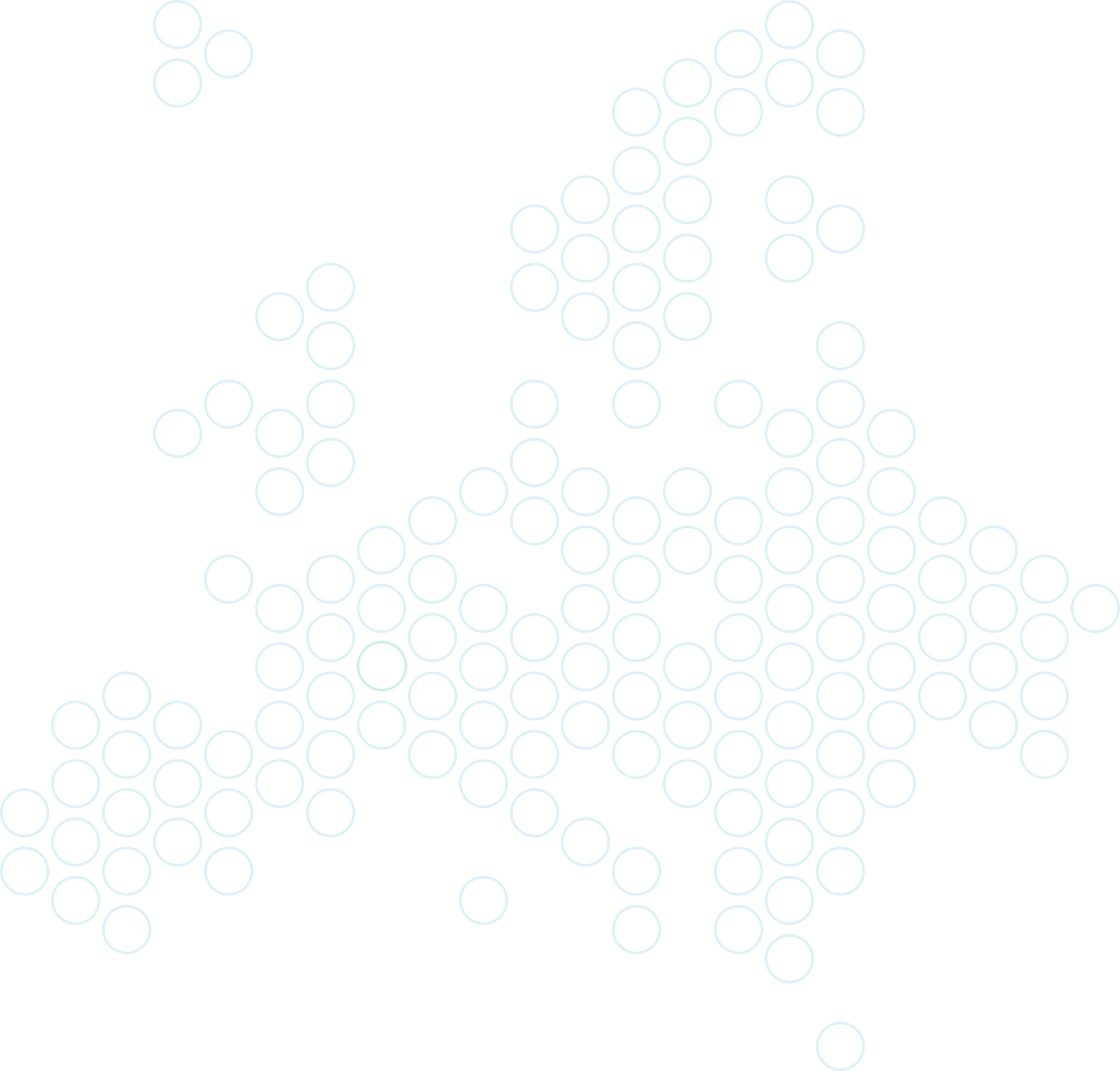 Chickpea milk’s extraction
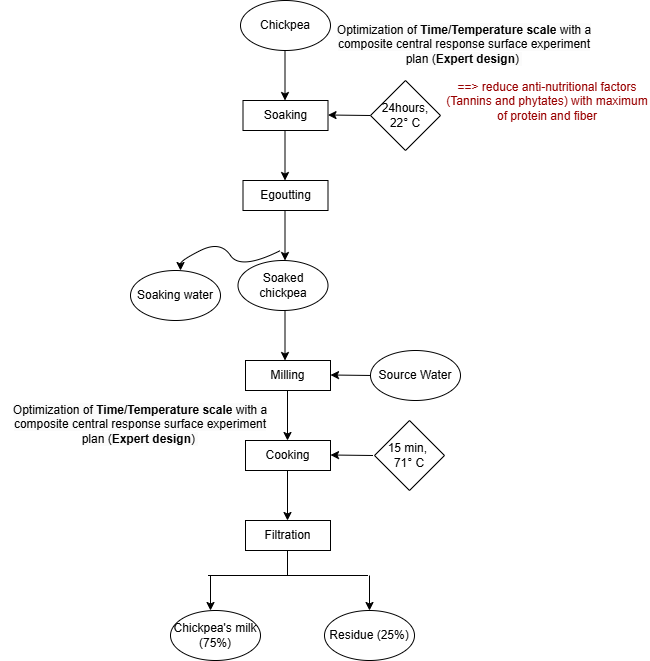 Second Annual FORTHEM conference
FORTHEM – Connecting Worlds of Science and Society
January 29-31, 2025
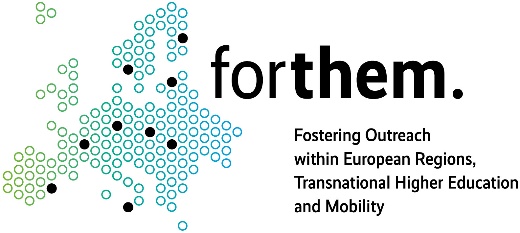 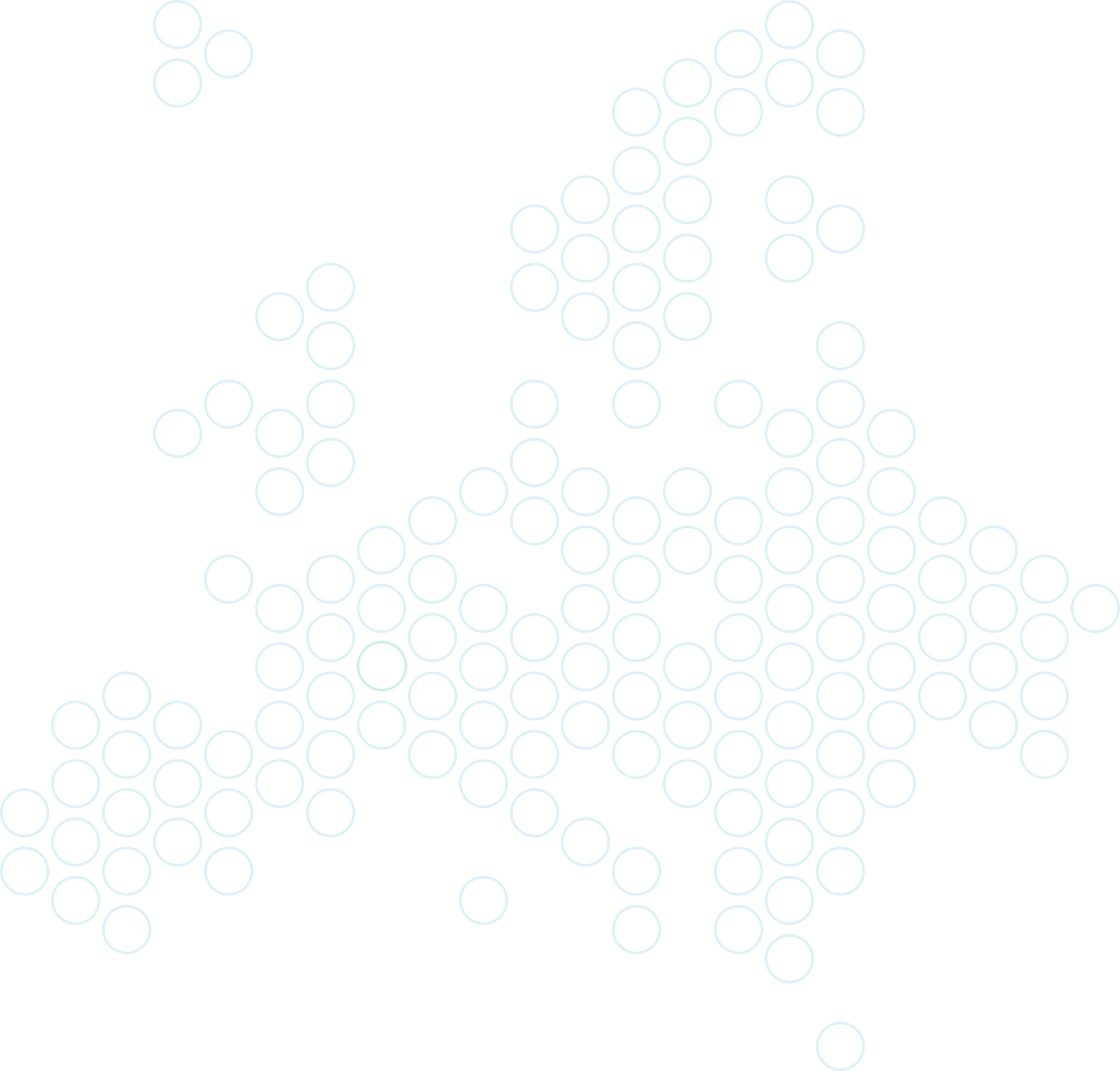 Chickpea milk’s characterization
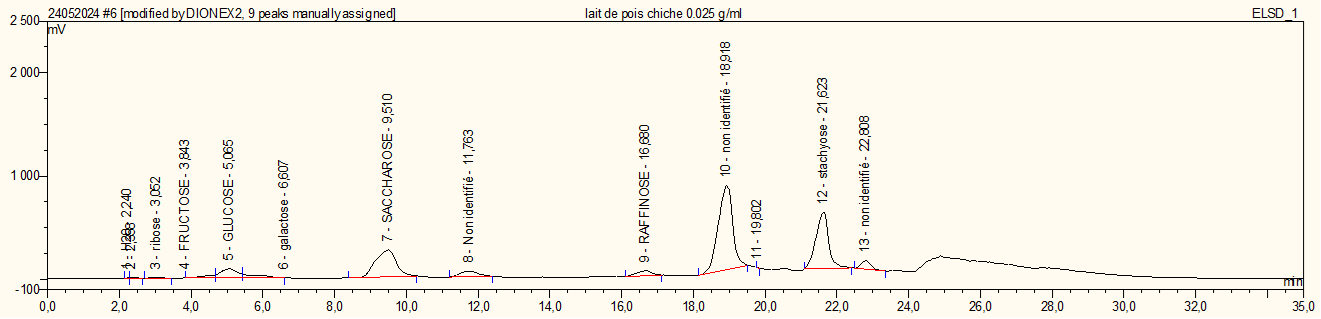 Second Annual FORTHEM conference
FORTHEM – Connecting Worlds of Science and Society
January 29-31, 2025
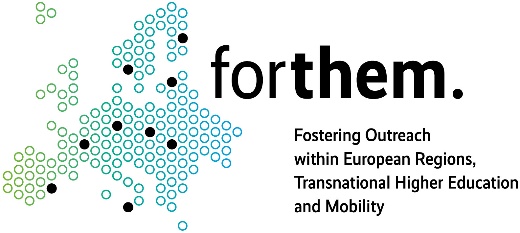 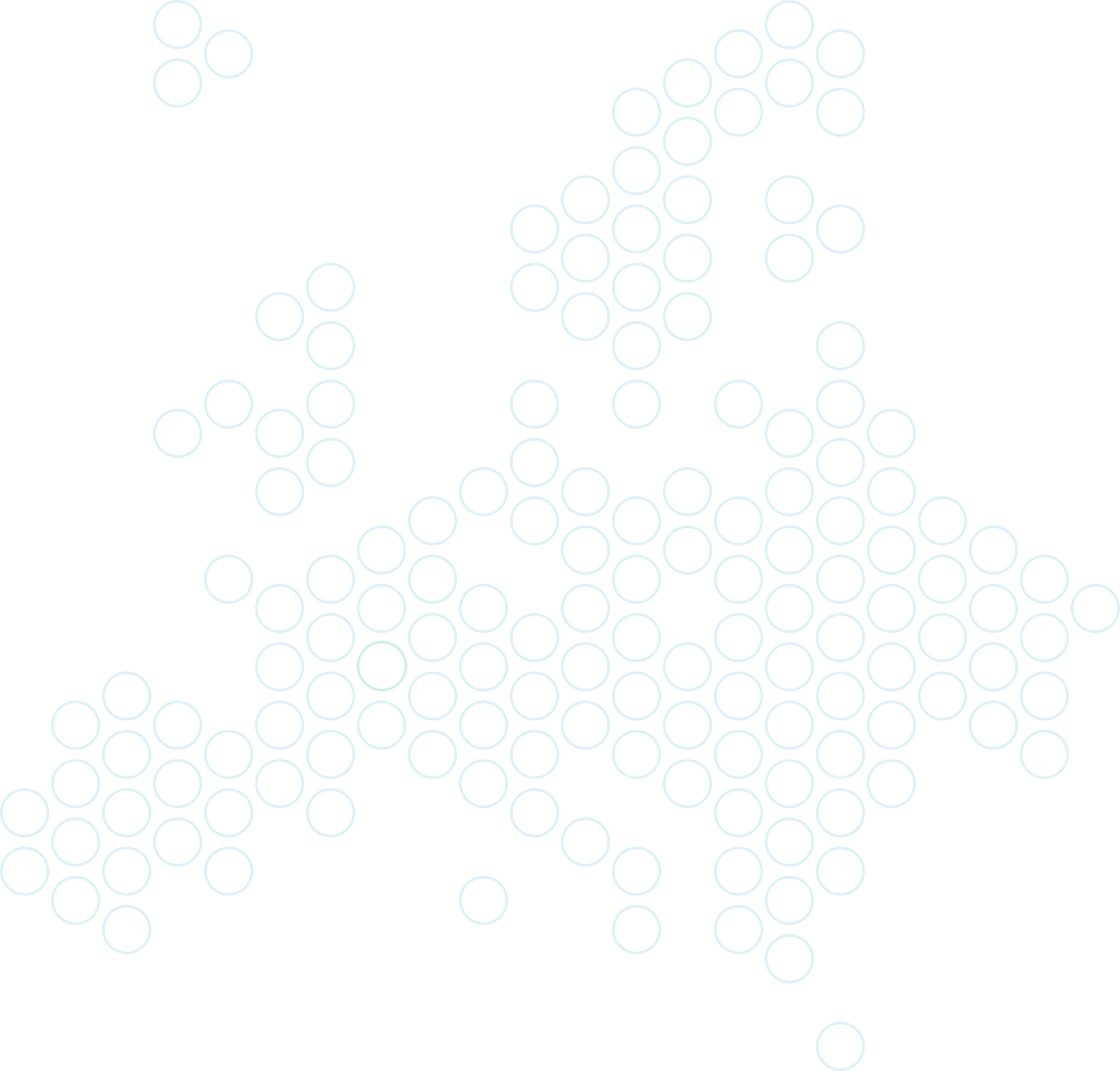 Total polyphenol= 45,71 mg EAG/ g DM
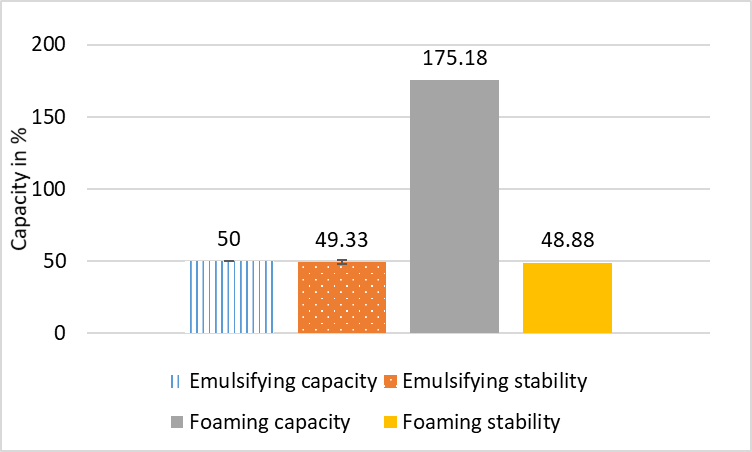 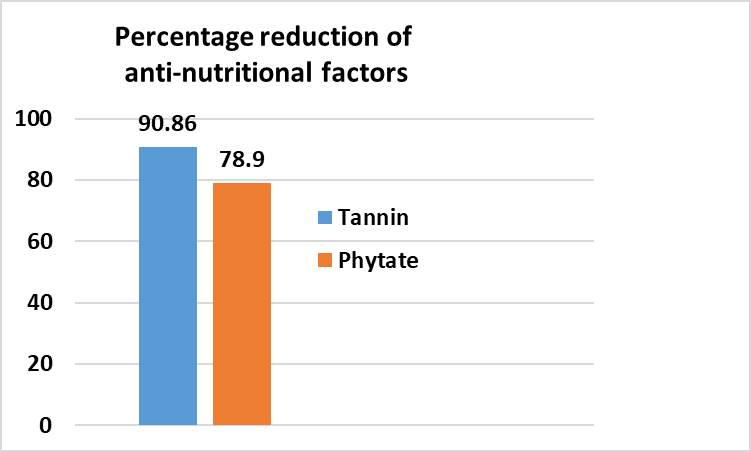 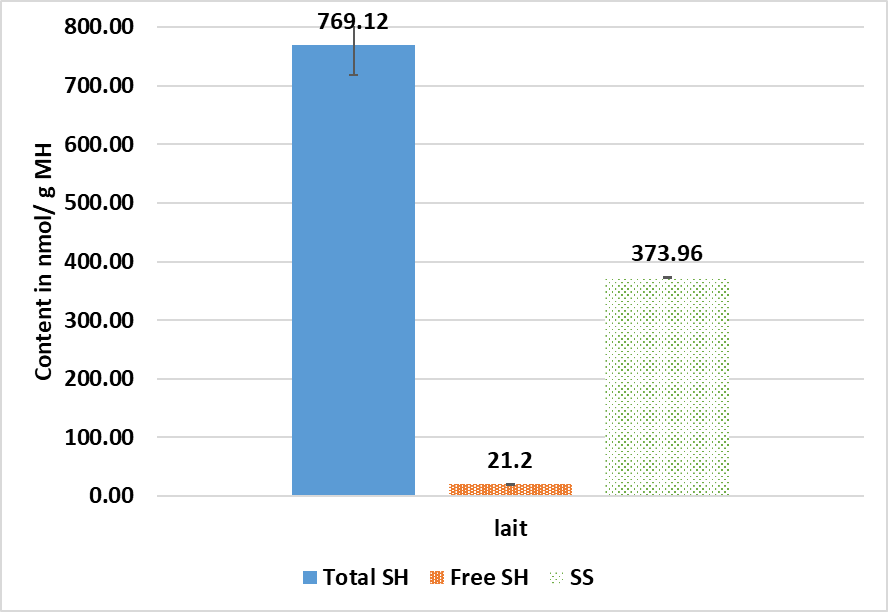 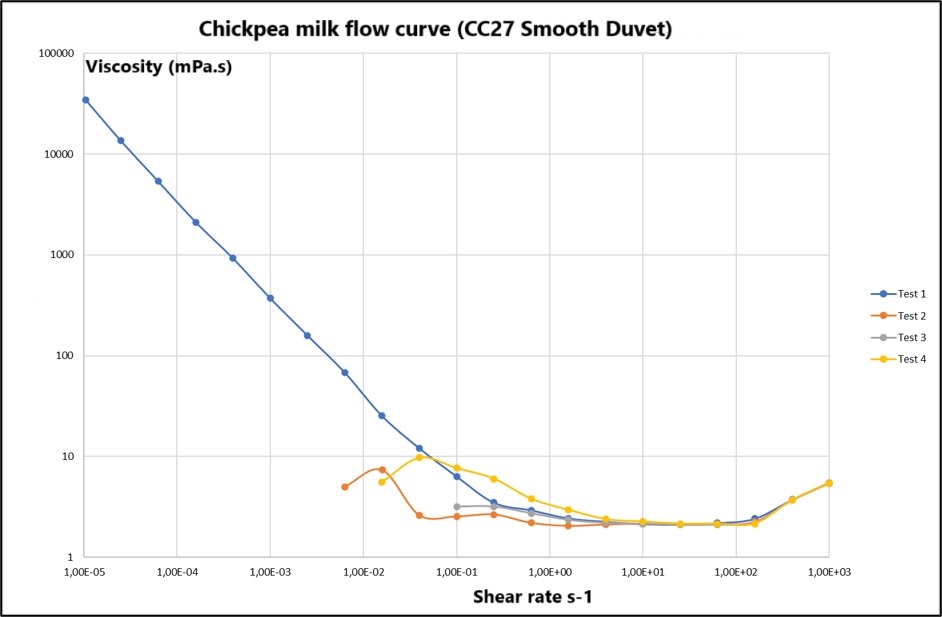 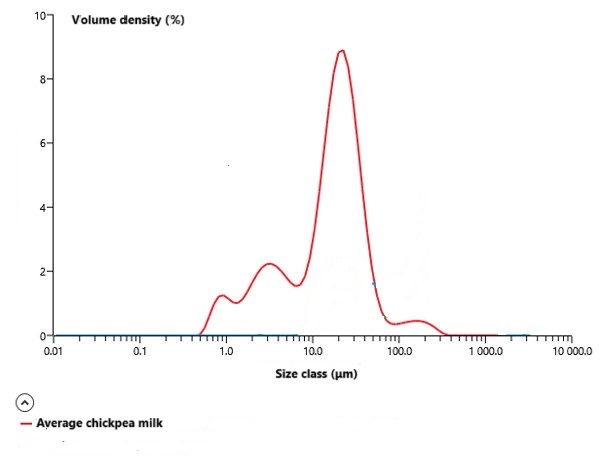 Second Annual FORTHEM conference
FORTHEM – Connecting Worlds of Science and Society
January 29-31, 2025
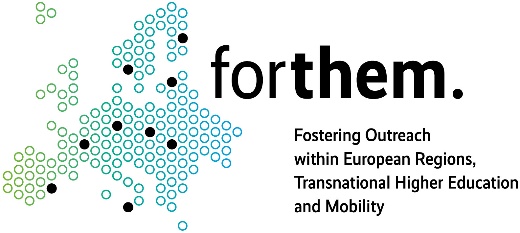 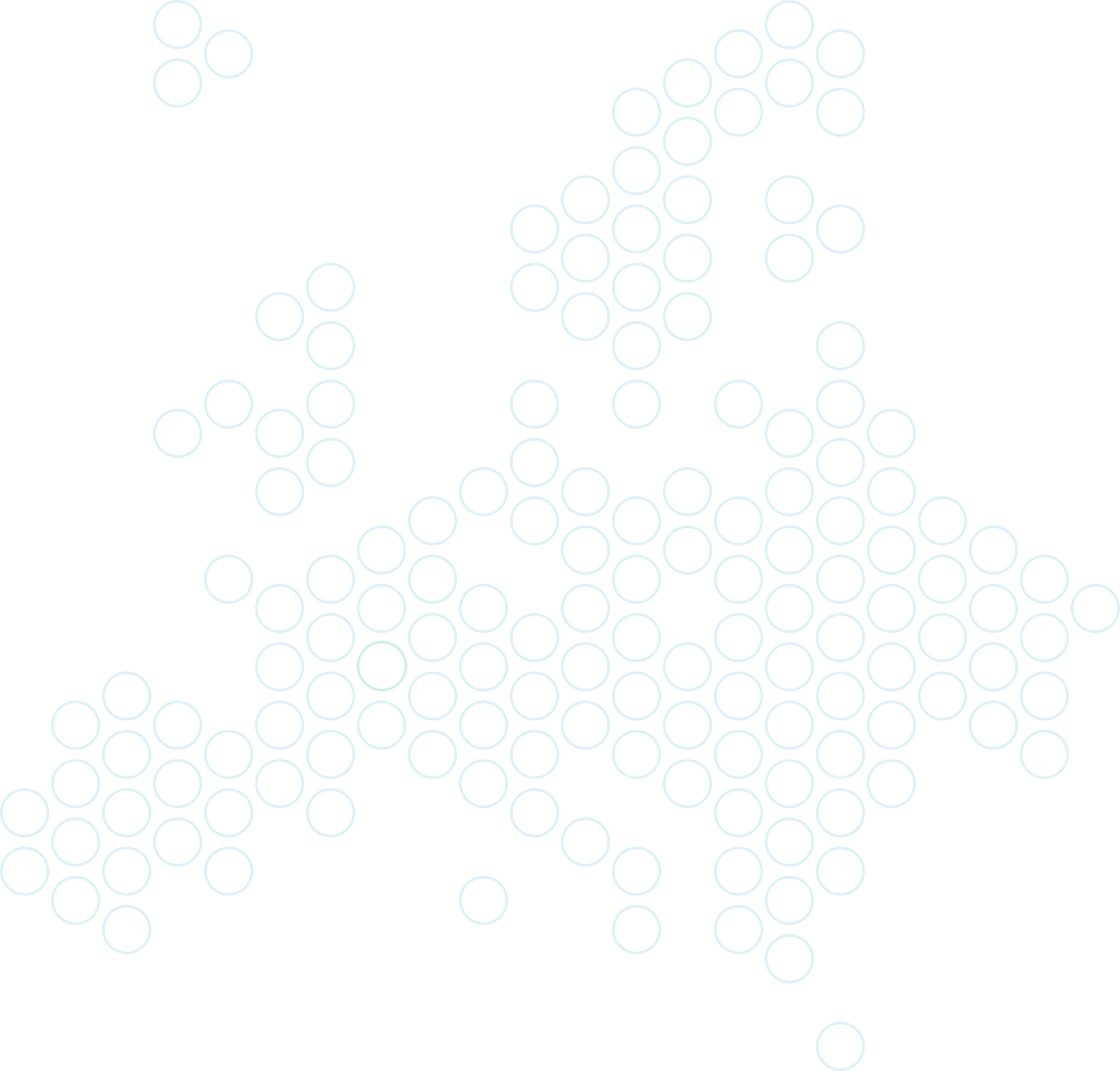 Conclusion
Based on the results obtained, we can conclude that our chickpea milk has a high nutritional value, with a minimum of anti-nutritional factor and for its valorization. functional and rheological properties interesting 
Future studies will be established to investigate the potential for upgrading milk from chickpea obtained
Second Annual FORTHEM conference
FORTHEM – Connecting Worlds of Science and Society
January 29-31, 2025
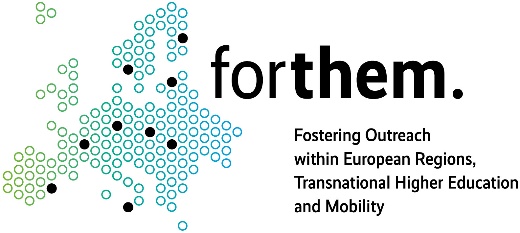 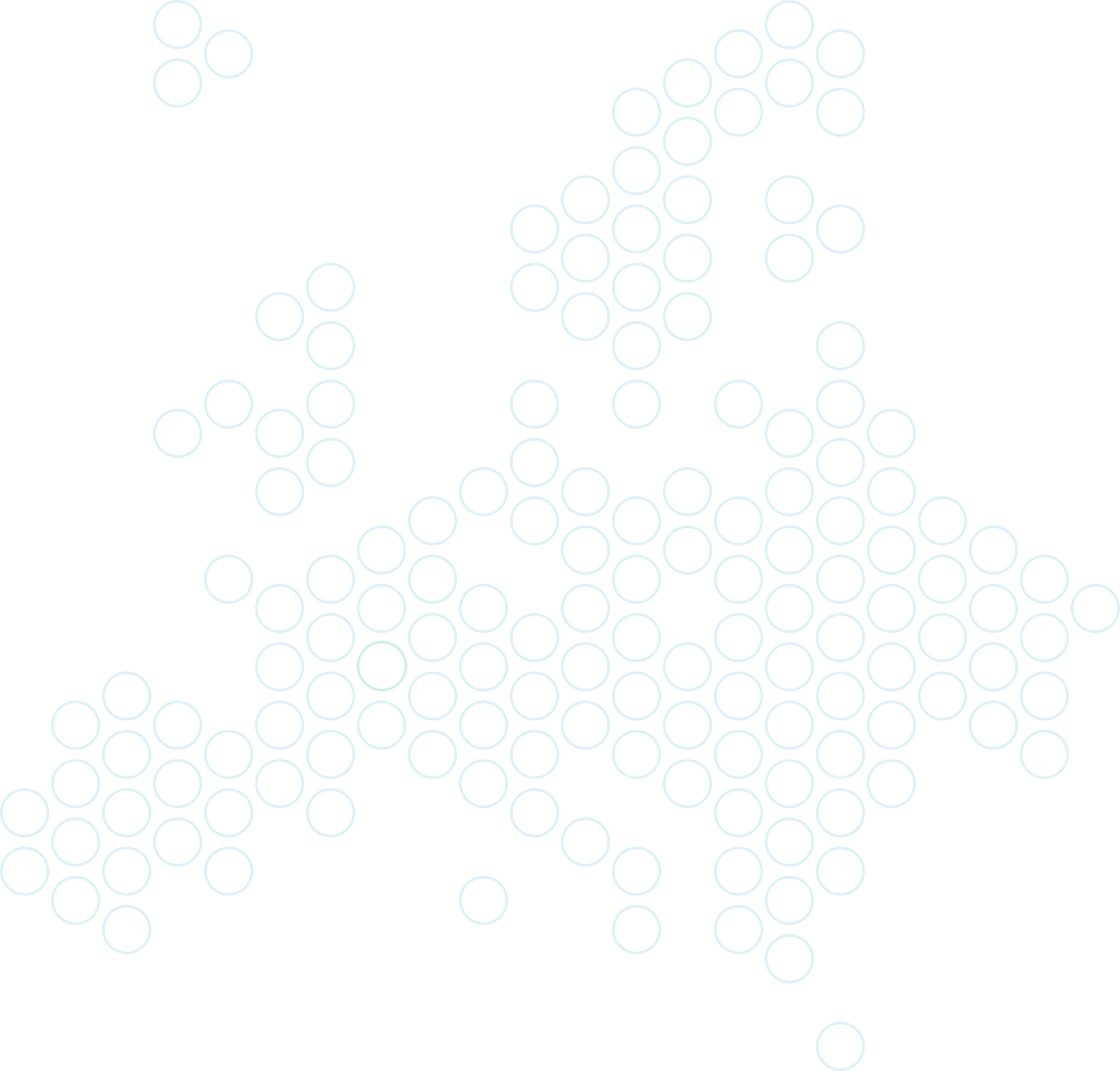 Thank you!
Second Annual FORTHEM conference
FORTHEM – Connecting Worlds of Science and Society
January 29-31, 2025
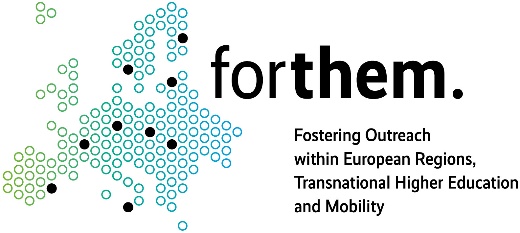